早自修7:50-8:35  晨讀
[Speaker Notes: 注意：若要變更此投影片上的影像，請選取該影像並將它刪除。然後按一下預留位置中的 [圖片] 圖示
以插入您自己的影像。]
週四課表
數國體 護眼 閩
打菜/量體溫、用餐
12:15潔牙、午睡
健氟水英綜
下課5分鐘～記得喝水 上廁所 室外走走 望遠凝視
[Speaker Notes: 注意：若要變更此投影片上的影像，請選取該影像並將它刪除。然後按一下預留位置中的 [圖片] 圖示
以插入您自己的影像。]
第一節 數學課
數作18回/數重64/再來挑戰!
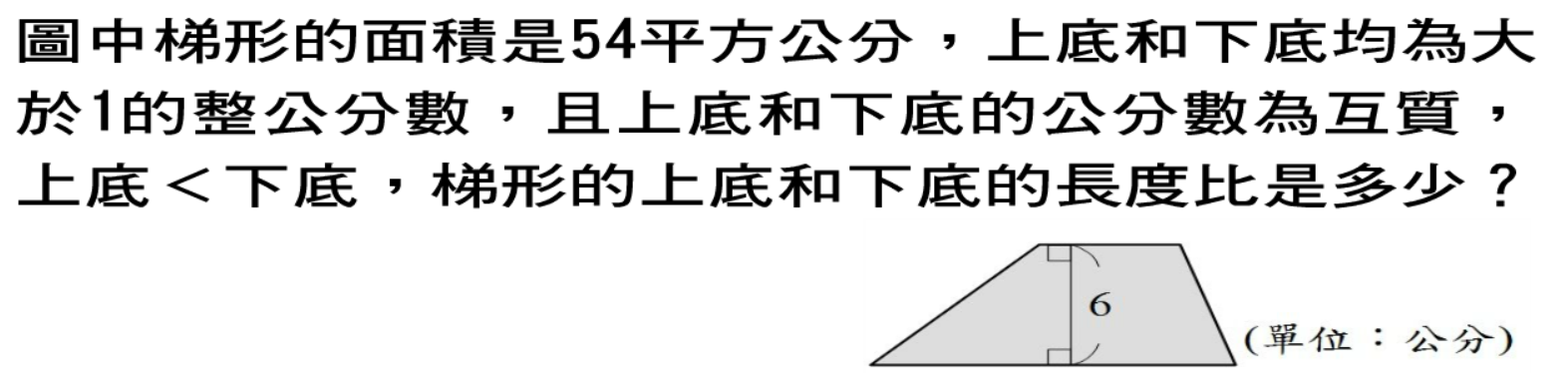 下課１０分鐘～記得喝水 上廁所 室外走走 望遠凝視
[Speaker Notes: 注意：若要變更此投影片上的影像，請選取該影像並將它刪除。然後按一下預留位置中的 [圖片] 圖示
以插入您自己的影像。]
第二節 國語課
國習12+13詞句(生字簿) 

第13課短文模擬考 (考試時間：10分鐘)
符合主題：20分(文不對題  扣20分)
50字以上：20分(未達50字 扣10分 )
 2 個語詞：20分(只用1個  扣10分 /  沒使用   扣20分 )
 1  個句型：20分(沒使用   扣20分 )
全文通順 ：10分
用字正確 ：10分(錯1個字  扣1分 /  漏寫1個字  扣1分 )
主題：我的夢想
語詞選用至少2個
咬緊牙關
刻骨銘心
奮戰不懈
招牌動作
特別耀眼
最高殿堂
有朝一日
意義非凡
句型選用至少1個
這是…也是…
…更何況…
…無論如何…
符合主題 ：20分(文不對題 扣20分)
50字以上 ：20分(未達50字 扣10分)
 2 個語詞：20分(只用1個  扣10分/沒使用    扣20分 )
 1 個句型：20分(沒使用   扣20分)
全文通順 ：10分(語句不通 扣10分)
用字正確 ：10分(錯1個字  扣1分 /漏寫1個字  扣1分 )
下課15分鐘～第4節閩課放桌上椅子靠攏再下課
帶上水壺 準備上體育課，
下課後要護眼
午餐時間
１２：１５潔牙
  １２：２５午睡
[Speaker Notes: 注意：若要變更此投影片上的影像，請選取該影像並將它刪除。然後按一下預留位置中的 [圖片] 圖示
以插入您自己的影像。]
午休整潔活動廁所和教室各1人掃地＋拖地潔牙長準備氟水
感謝 采瑜 協助整理教室整潔
[Speaker Notes: 注意：若要變更此投影片上的影像，請選取該影像並將它刪除。然後按一下預留位置中的 [圖片] 圖示
以插入您自己的影像。]
下課５分鐘～  潔牙長準備氟水
◎電器長請開電燈◎
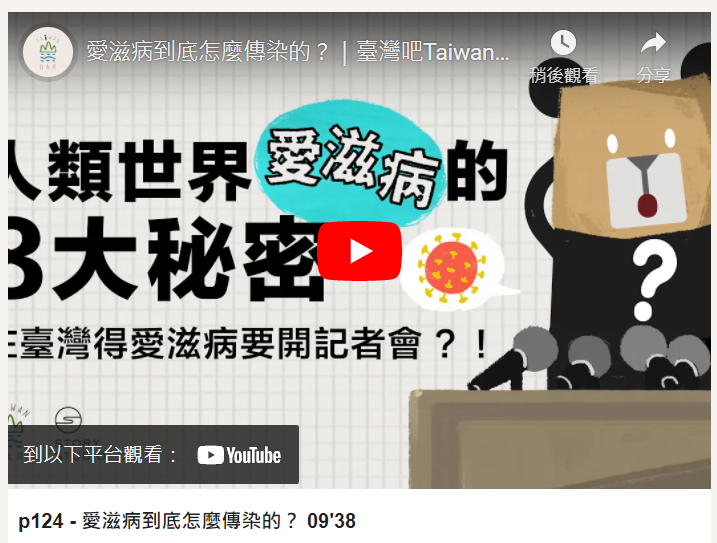 第五節 健康課
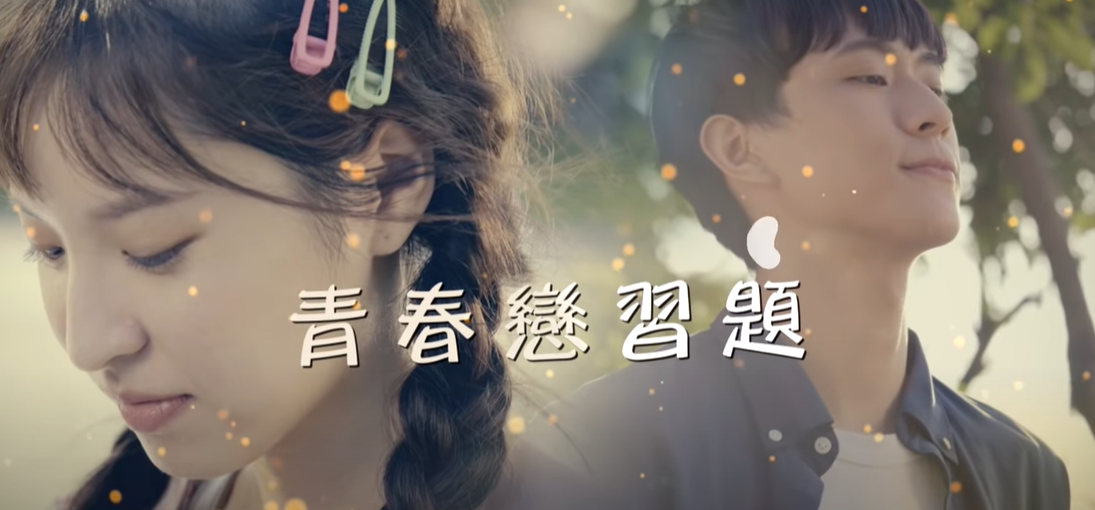 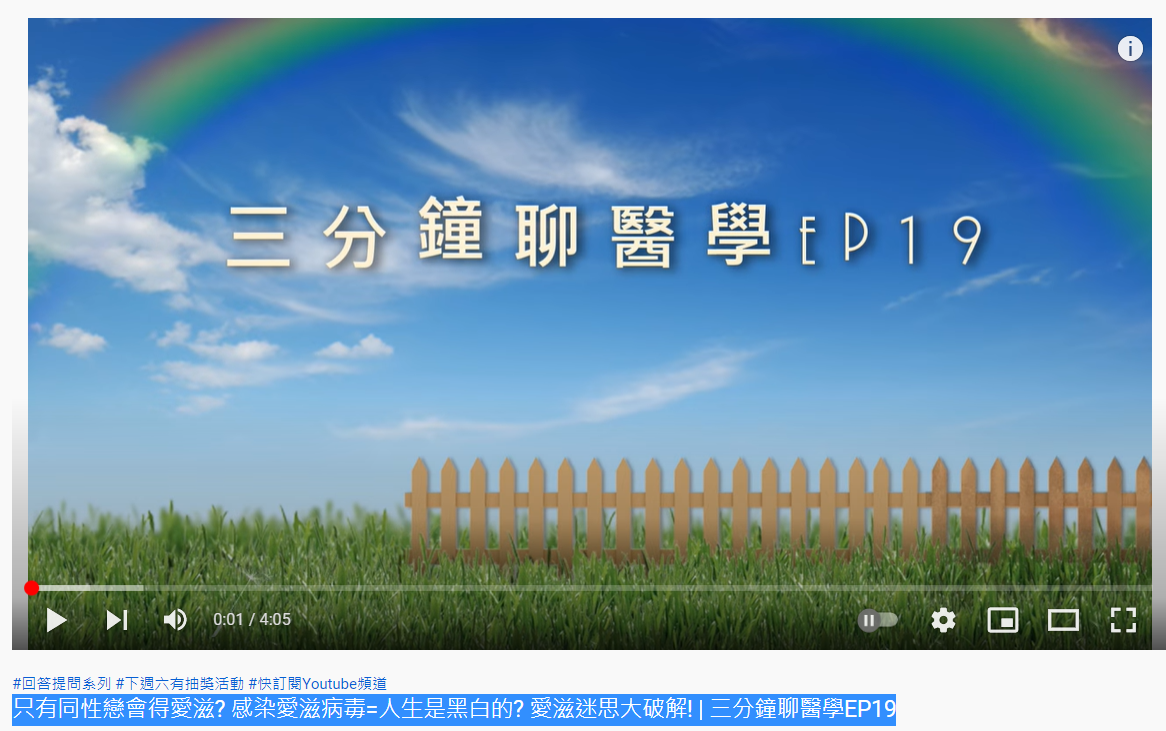 下課５分鐘～  請大家準備英語三本一盒小老師請帶隊到英文教室
◎電器長 請關燈◎
第七節 綜合課
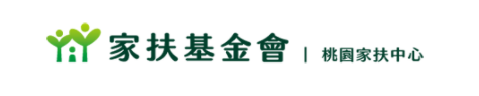 選畢冊版型
課本62-63
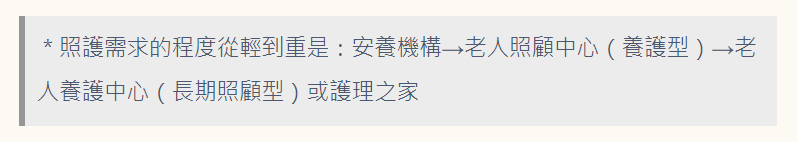 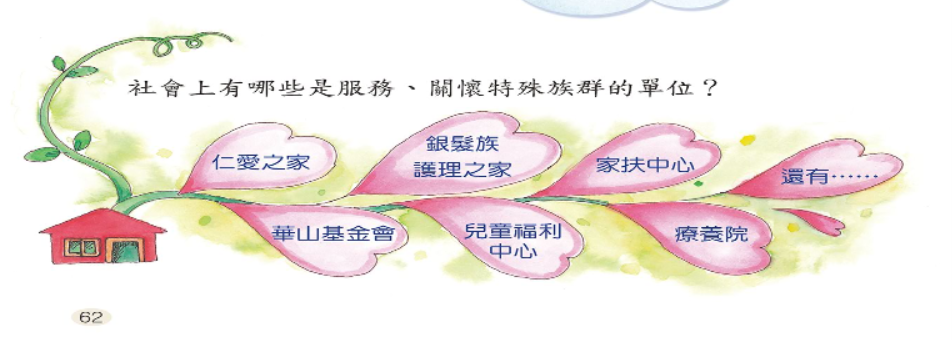 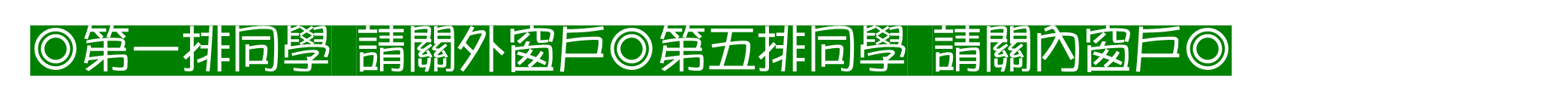 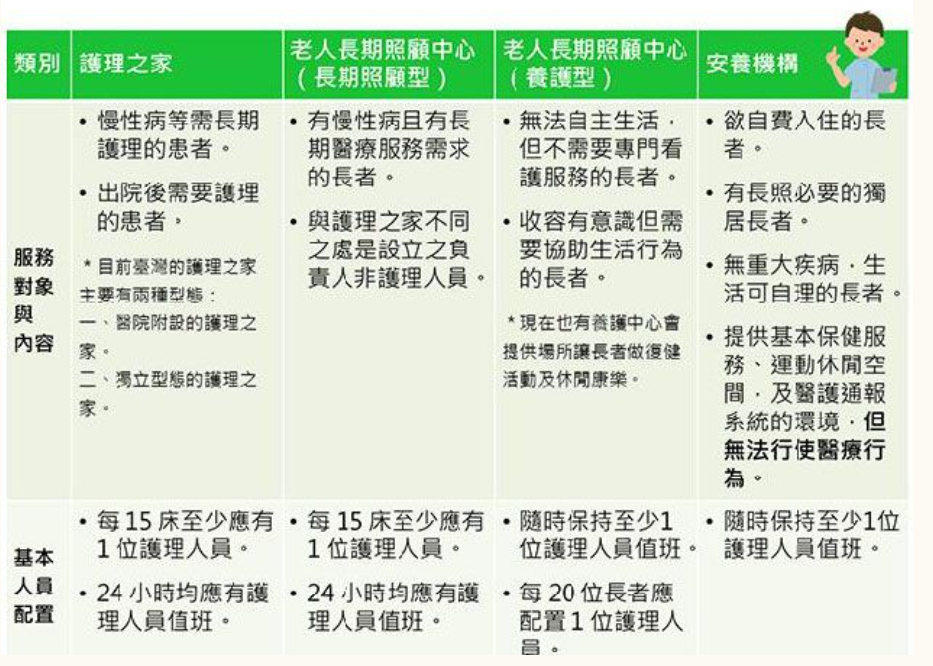 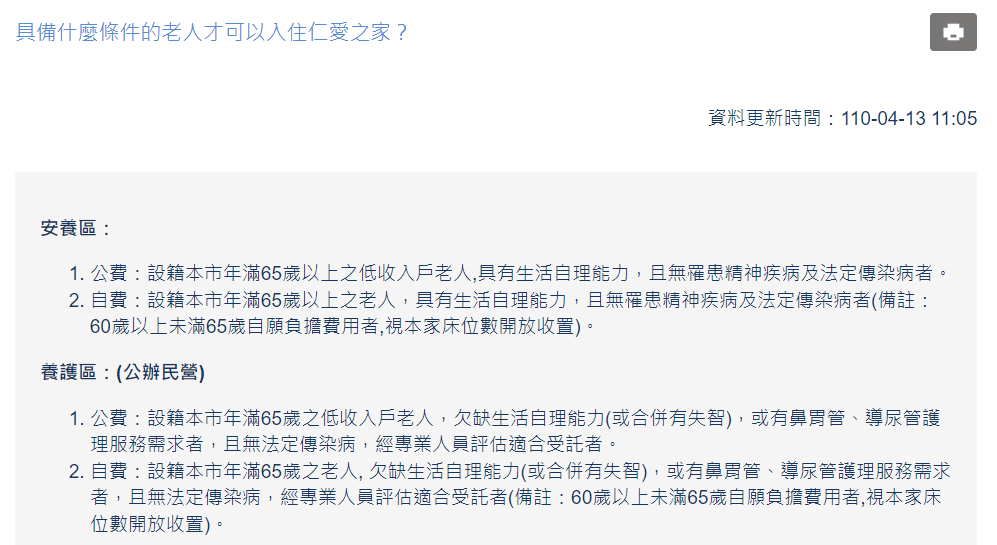 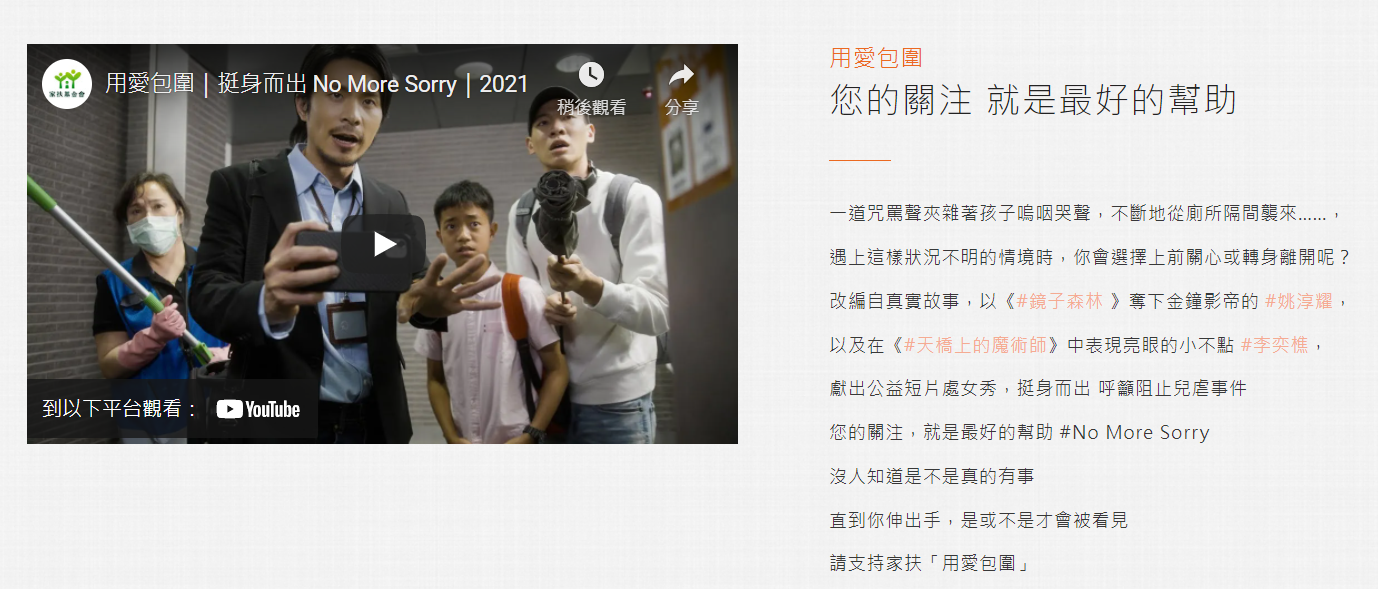 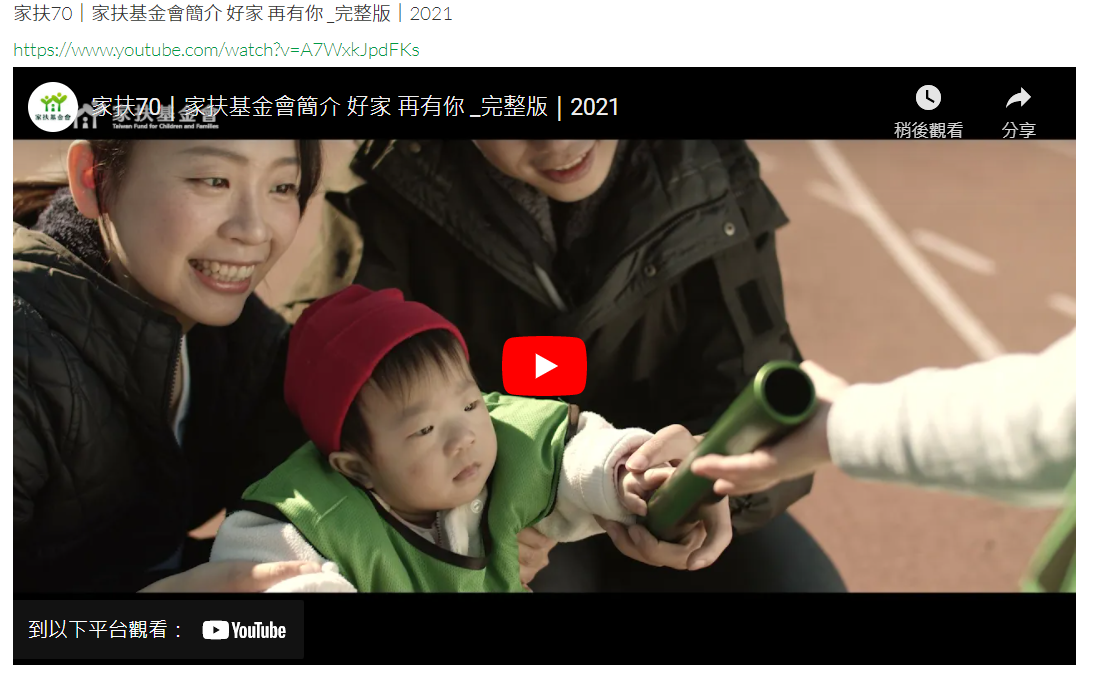 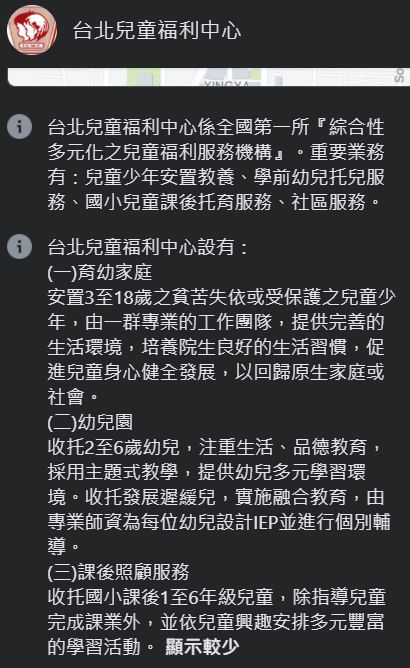 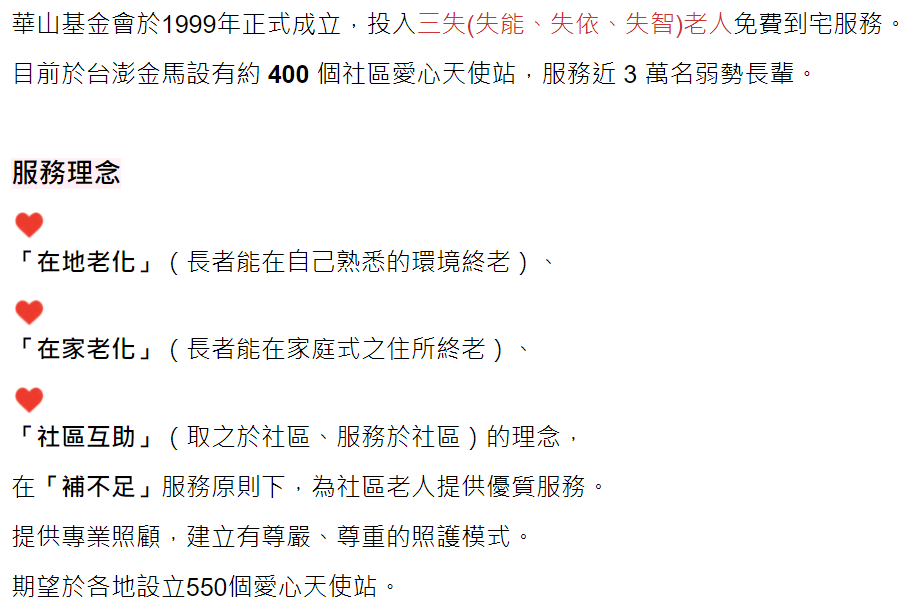 華山基金會公益短片
華山基金會-愛老人公益影片 (放我的真心在你的手心)
華山基金會海外推廣影片--愛無距
華山基金會 桃園區 個案故事@大園https://www.youtube.com/watch?v=mCZjQruw-Ug
天雨帶雨具天冷帶外套
[Speaker Notes: 注意：若要變更此投影片上的影像，請選取該影像並將它刪除。然後按一下預留位置中的 [圖片] 圖示
以插入您自己的影像。]
學習吧-我們這一班-桃園天氣預報隨時留意天氣變化，請保重身體!